A-level English Language AFeedback on Unit 1 (ENGA1)
Susan Chapman
Autumn 2013
Copyright © AQA and its licensors. All rights reserved.
Key questions for this online training session
What key skills and knowledge is units ENGA1 assessing?

What knowledge and skills did students demonstrate well?

What qualities characterise A/A* responses?

How can we raise students’ performances?

What are the implications for teaching and learning?

How can we develop knowledge and skills that students find difficult?
Slide 2
Copyright © AQA and its licensors. All rights reserved.
Structure of the session
ENGA1 – Seeing Through Language

Section A – Language and Mode
Meeting the Assessment Objectives
What students did well and appraisal of A/A* responses
What students did less well and appraisal of weaker responses
Strategies for bridging the gap 
Teaching strategies for developing knowledge and skills.

Break

Section B – Language Development
Meeting the Assessment Objectives
What students did well and appraisal of A/A* responses
What students did less well and appraisal of weaker responses
Strategies for bridging the gap 
Teaching strategies for developing knowledge and skills.
Slide 3
Copyright © AQA and its licensors. All rights reserved.
ENGA1 - Structure
Two hours:

Section A – Language and Mode 
  	 (45 marks)

Section B – Language Development 
  	 (45 Marks)
Slide 4
Copyright © AQA and its licensors. All rights reserved.
Planning
Before starting to answer the questions, students should spend: 

30 minutes reading the texts and the tasks

and then spend 

45 minutes answering each question.
Slide 5
Copyright © AQA and its licensors. All rights reserved.
Approaches
Students tend to use one of three possible approaches:

Treat each text separately

Write a comparative introduction and conclusion but analyse each text separately in the main body of the answer

Conduct an integrated comparative analysis
Slide 6
Copyright © AQA and its licensors. All rights reserved.
AO1 Assessment hierarchy
sentence types, clauses, clause elements and                                 HIGH clause linking   
verb tenses, aspect, voice, modality
types of nouns, adjectives and adverbs
interactive features
word classes: adjectives, verbs, adverbs, conjunctions
sentence functions
pronouns
lexical-semantic features
complexity, formality
graphology, phonology                                                                                                    
                                                                                                                LOW
Slide 7
Copyright © AQA and its licensors. All rights reserved.
AO1
Key message:

Grammar can play an important role in the creation of meaning:

How do these sentences differ grammatically and how do these differences
change the meanings created?

a) 	If their ships escaped me, it would break my heart.

b) 	It would break my heart if their ships escaped me.

c) 	If I lost their ships, it would break my heart.
Slide 8
Copyright © AQA and its licensors. All rights reserved.
Section A – Question One
AO3ii Critical Discourse Analysis
This critical framework was presented by Norman Fairclough in Language and Power (1989), Longman, London. For the purposes of this Unit, it has three main elements:

Representation of topics

Authorial self-presentation

Audience positioning
Slide 9
Copyright © AQA and its licensors. All rights reserved.
Section A – Question One
AO3ii Meaning (15 marks)

“and I got on my high horse (.) I said I’m not going on those elephants that’s exploitation”

Martin uses a metaphor/idiom “high horse” as a self-criticism. His fears about the exploitation of the elephants were eventually proven incorrect.
Slide 10
Copyright © AQA and its licensors. All rights reserved.
Section A – Question One
AO3i Mode feature (15 marks)
“Email us with your quote, your name and your photo and you could appear here too”

WWF encourages people to participate in their online community via the hyperlink as an example to other potential donors. Notice also the repetition of the second person pronoun
Slide 11
Copyright © AQA and its licensors. All rights reserved.
Section A – Question One
AO1 Linguistic feature (15 Marks)

“The magnificent Asian elephant is threatened by extinction in the wild.”

This simple sentence contains the present tense verb “is” to emphasise the immediacy of the threat to elephants. It uses the passive voice to depict elephants as the victims of human threat
Slide 12
Copyright © AQA and its licensors. All rights reserved.
Marking Exercise
What advice would you give the student about their strengths, weaknesses and ways of improving their performance?

How does the student demonstrate the qualities needed for A*?
Slide 13
Copyright © AQA and its licensors. All rights reserved.
What did students do well in summer 2013?
began with an over-view of contexts, modes and topics 

identified sentence and clause types 

considered the use and effects of rhetorical devices such as tag questions

gave a perceptive account of register 

conceptualised characteristics of mode

examined the visual features and design

discussed address, synthetic personalisation

examined degrees of interactivity
Slide 14
Copyright © AQA and its licensors. All rights reserved.
What did students do well in summer 2013?
differentiated the participants in Text B in terms of their opinions and self-representations 

explored the self-representation of the creators of Text A as compassionate and authoritative 

noted the effective rhetorical strategy of putting the subordinate clause first in “As human populations grow” to emphasise human responsibility for the elephant’s plight

focused on the global awareness of the plight of wildlife in Text A and the personal moral stance taken on exploitation by the participants in Text B.
Slide 15
Copyright © AQA and its licensors. All rights reserved.
What qualities characterise A grade responses?
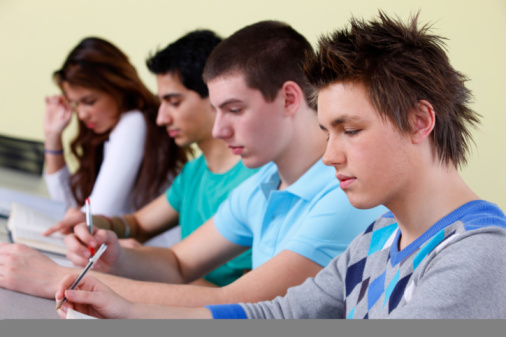 Slide 16
Copyright © AQA and its licensors. All rights reserved.
What qualities characterise A grade responses?
precise identification of language features such as tenses, aspect, modality, sentence functions and  types of word classes, sentences and clauses (AO1)

detailed and explicit analysis of Mode features such as channel, synchronicity, planning, permanence, immediacy and types and degrees of interaction (AO3i)
 
detailed and explicit analysis of Contextual features such as audience positioning, purposes, topics, representations of issues, institutions and opinions and self representations (AO3ii)
Slide 17
Copyright © AQA and its licensors. All rights reserved.
Assessing mid-level responses
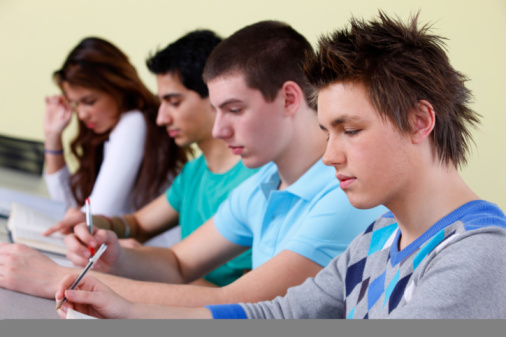 Slide 18
Copyright © AQA and its licensors. All rights reserved.
Marking exercise
What advice would you give Student C about their strengths, weaknesses and ways of improving their performance?
Slide 19
Copyright © AQA and its licensors. All rights reserved.
Developing mid-level students
Precise identification of language features such as tenses, aspect, modality, sentence functions and  types of word classes, sentences and clauses (AO1)

Encourage students  to identify features precisely, for example by underlining in a longer quotation
Encourage students to focus on  identifying a range eg noun types, adjective types rather than simply nouns and adjectives
Encourage students to work on clause types 
Detailed and explicit analysis of Mode features such as channel, synchronicity, planning, permanence, immediacy and types and degrees of interaction (AO3i)

Encourage students to make links between AO1 features and mode e.g. direct address and interactivity
Encourage students to explore the connection between mode features and meaning (AO3ii)
Slide 20
Copyright © AQA and its licensors. All rights reserved.
Developing mid-level students
Detailed and explicit analysis of Contextual features such as audience positioning, purposes, topics, representations of issues, institutions and opinions and self representations (AO3ii)

Encourage students to use linguistic features such as modal verbs to create meaning

Encourage students to ask key questions about positioning

Encourage students to think realistically about the meanings, context  and purposes of spoken interaction
Slide 21
Copyright © AQA and its licensors. All rights reserved.
What did students do less well in summer 2013?
only identified graphology, complexity and formality in Text A

named language features without exemplification

did not engage with meanings or representations in Text B 

simply attempted to fit spoken texts into Grice’s Maxims in Text B

focused on competition and dominance in the analysis of Text B
Slide 22
Copyright © AQA and its licensors. All rights reserved.
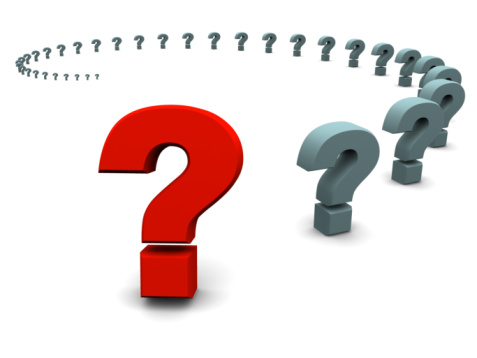 Slide 23
Copyright © AQA and its licensors. All rights reserved.
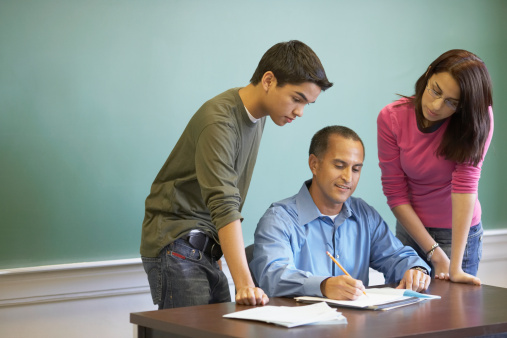 What are the implicationsfor teaching and learning?
Slide 24
Copyright © AQA and its licensors. All rights reserved.
Implications for teaching
Consider the timing of the paper, reading and planning time

Look at the wording of the question

Focus on the bullet points and prompts

Practice makes perfect

Ask students to mark each other’s work against the assessment criteria

Ask how students could improve their responses by 1 level
Slide 25
Copyright © AQA and its licensors. All rights reserved.
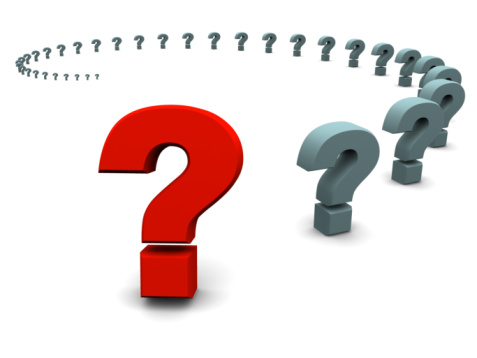 Slide 26
Copyright © AQA and its licensors. All rights reserved.
5 minute break


Please feel free to type any questions into the chat window
Slide 27
Section B: Question 2 Data Set
Take a couple of minutes to make a note of key features in this data
Slide 28
Copyright © AQA and its licensors. All rights reserved.
Assessment Objectives for Section B
Question 2/4

AO1 (10 marks)
Select and apply a range of linguistic methods, to communicate relevant knowledge using appropriate terminology and coherent, accurate written expression

Question 3/5

AO1 (5 marks)
Select and apply a range of linguistic methods, to communicate relevant knowledge using appropriate terminology and coherent, accurate written expression

AO2 (2 x 15 marks)
Demonstrate a critical understanding of a range of concepts and issues related to the construction and analysis of meanings in spoken and written language
Slide 29
Copyright © AQA and its licensors. All rights reserved.
What did students do well in summer 2013?
Identified and explained 5 features accurately (Question 2/4)

Focused on the key words of the question (Question 3/5)

Discussed a range of theory (Question 3/5)

Discussed critiques of theory (Question 3/5)

Used a range of relevant examples (Question 3/5)

Developed a line of argument using clear and accurate expression
Slide 30
Copyright © AQA and its licensors. All rights reserved.
What qualities characterise A grade responses?
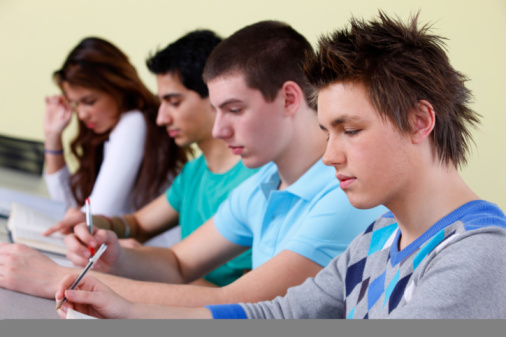 Slide 31
Copyright © AQA and its licensors. All rights reserved.
What qualities characterise A/A* responses?
The student uses linguistic terminology confidently

The student illustrates each point with an example

The student refers accurately and in appropriate detail to relevant research

The student links the research to a relevant theory

The student presents a cautious critique of theory

The student builds a line of argument
Slide 32
Copyright © AQA and its licensors. All rights reserved.
What did candidates do less well in summer 2013?
Question 3

Used examples of features other than grammatical features

Outlined theories without further development or critique

Gave unnecessarily detailed accounts of stories of feral children

Gave detailed explanations of relevant theory and research without examples
Slide 33
Copyright © AQA and its licensors. All rights reserved.
Assessing mid-level responses
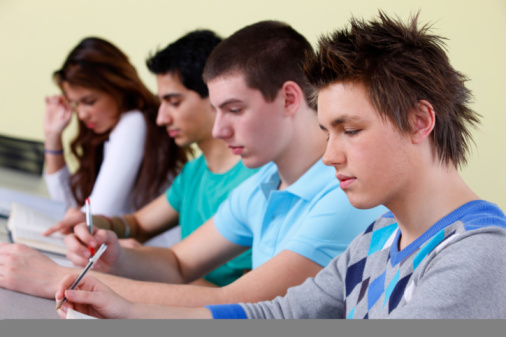 Slide 34
Copyright © AQA and its licensors. All rights reserved.
Strengths in Task 5
Broadly accurate description of Interaction theory

Some overview of biological and environmental approaches

Links LASS, scaffolding and IDS (or CDS)

Explains scaffolding and CDS briefly

Emphasizes the importance of interaction

Attempts to use example
Slide 35
Copyright © AQA and its licensors. All rights reserved.
Areas for development
Accurate attribution of theory

Examples needed to illustrate scaffolding and CDS

Examples should be relevant to question ie in this case focused on grammar not phonological development

Expression is not always helpful eg ‘these systems were invented’
Slide 36
Copyright © AQA and its licensors. All rights reserved.
Developing mid-level students
Focus on the key words in the question

Select theories to discuss and focus on areas relevant to the key words

Offer a critique a theory

Use research and case studies which are relevant to the key words

Use relevant examples throughout the answer

Develop a line of argument
Slide 37
Copyright © AQA and its licensors. All rights reserved.
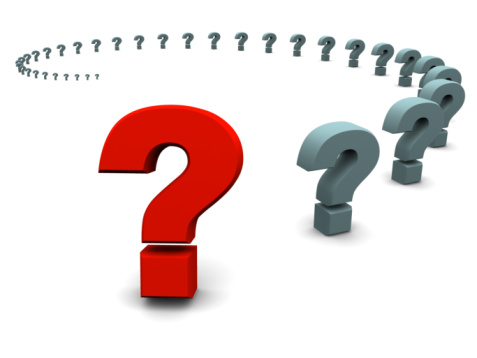 Slide 38
Copyright © AQA and its licensors. All rights reserved.
Tackling Questions 4 and 5
Students who have studied the basic theories of spoken language acquisition already have the basics of written acquisition
Slide 39
Copyright © AQA and its licensors. All rights reserved.
Key learning points
Studying both written and spoken acquisition supports deep learning of key theories

Section A encourages students to conceptualise language and mode and Section B can build on and consolidate this knowledge

Students benefit from making links between different aspects of the course
Slide 40
Copyright © AQA and its licensors. All rights reserved.
A resource for knowledge/skill development
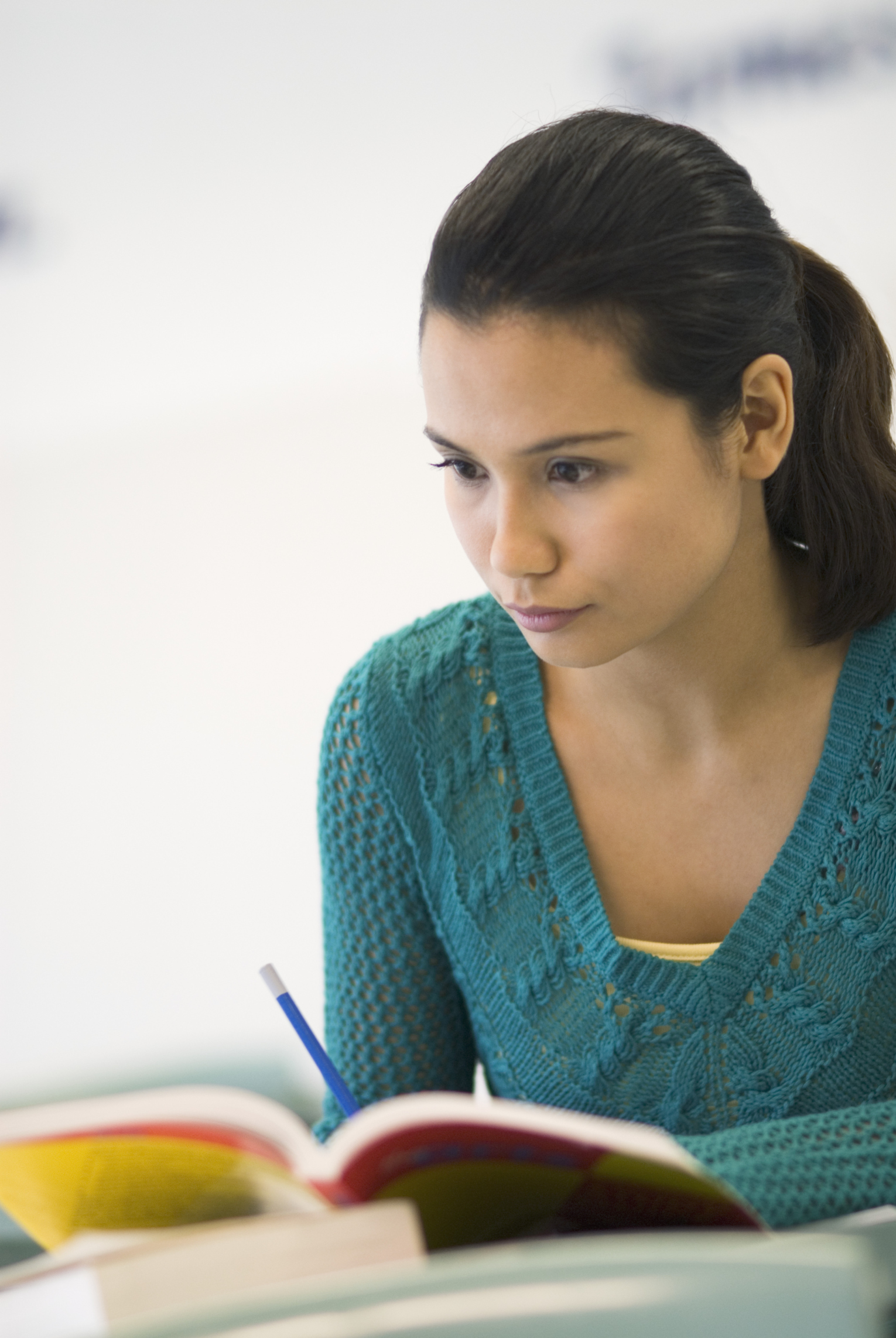 The Post-event Handbook contains:

sample answers with marking commentaries

Question 1 teaching resources to support
exploration of channel
exploration of situation
reading for meaning
representations

Question 2 teaching resource to support the development of a structured response

a handout linking spoken and written language acquisition
Slide 41
Copyright © AQA and its licensors. All rights reserved.
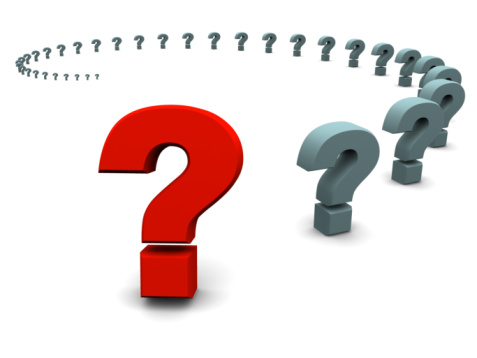 Slide 42
Copyright © AQA and its licensors. All rights reserved.
Thank you
Slide 43
Copyright © AQA and its licensors. All rights reserved.